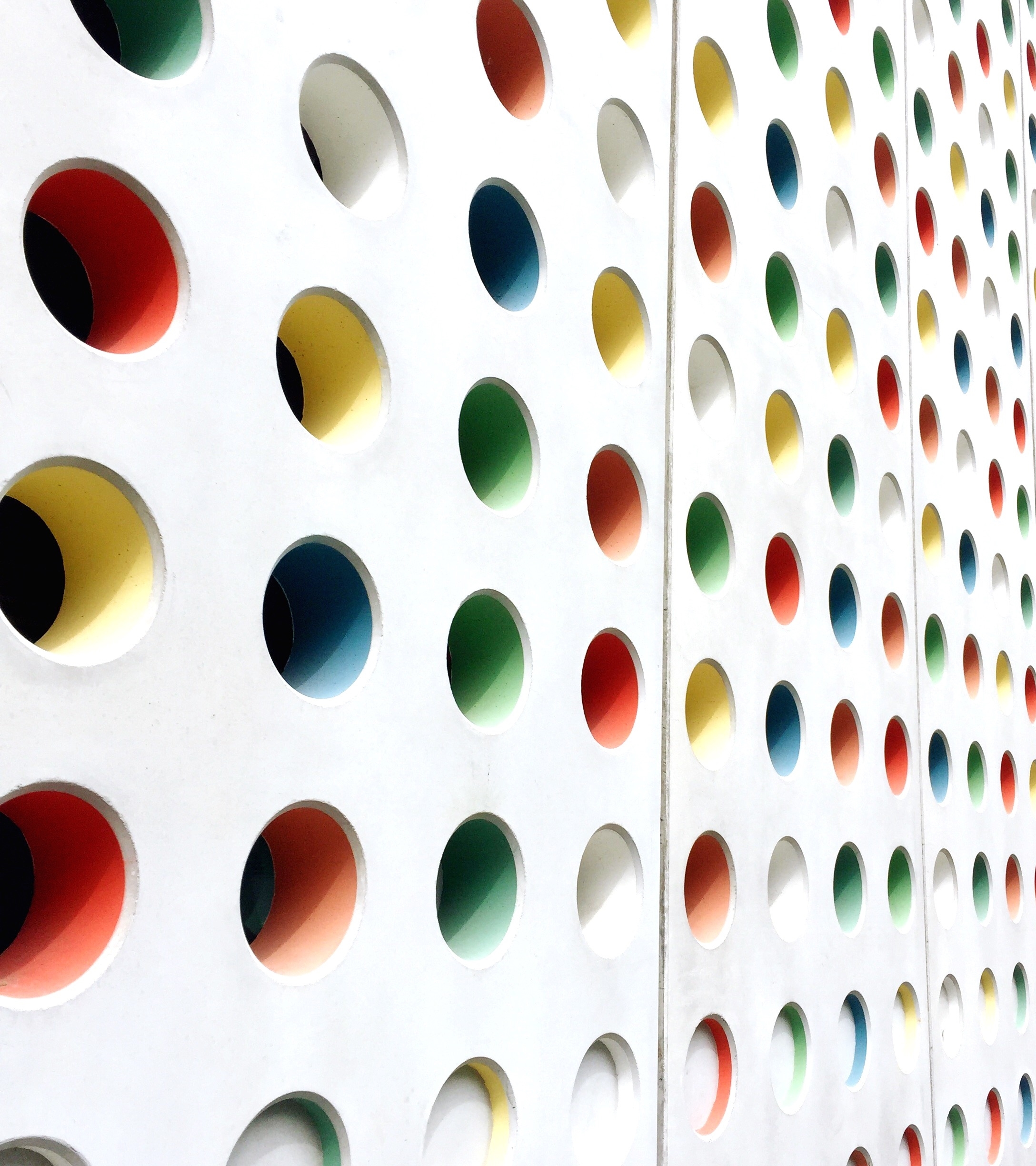 COMP 2000 Object-Oriented Design
David J Stucki
Otterbein University
ALERTS
Read Chapter 9 from The Object-Oriented Thought Process

Lab 8, due next Friday

Questions?
Implementations of List<E>
Last time we looked at the code for AbstractList<E>.
Let's peek for a minute at the code for List<E>...
The actual source code for the JCF can be a little confusing to read for several reasons:
It is cluttered with all the JavaDocs comments
The methods are not grouped in meaningful ways
It uses a lot of private methods that delegate common tasks
It is trying to be as general as possible, so includes advanced features and methods that can distract from the main abstraction.
ArrayList<E>
So what are the main ideas?
An ArrayList HAS-An array: a private instance variable that is a reference to an instantiated array
The capacity of the ArrayList is the length of the array, while the size of the ArrayList is the number of elements it contains (which is always less than or equal to the capacity).
Adding an element when size == capacity causes the array to be replaced with a larger one (with all the elements copied over)
Similarly, removing an element (below some threshold) may cause the array to be resized to a smaller one.
LinkedList<E>
An alternative to using arrays is the idea of a dynamic data structure
A linked list is one of the simplest examples of a dynamic data structure
A good visual image for a linked list is a cargo train. Each car in the train carries some cargo (data) but also has a coupler (link) that allows it to be connected to the next car in the train.
The final element of the list will have a null value for its coupler to mark the end of the list.
Often lists are doubly linked, so that each node points at both the next and the previous node in the list.
The Representation of Linked Nodes
private static class Node<E> {
     E item;
     Node<E> next;
     Node<E> prev;
     Node(Node<E> prev, E element, Node<E> next) {
         this.item = element;
         this.next = next;
         this.prev = prev;
     }
 }
LinkedList<E>
public class LinkedList<E> extends AbstractSequentialList<E> {
    int size;
    Node<E> first;
    Node<E> last;

    LinkedList() {
        size = 0;
        first = null;
        last = null;
    }
}
LinkedList<E>
The list (23, 47, 58) would look like this:
last
size
first
3
next
next
next
prev
item
prev
item
prev
item
null
null
58
47
23
Linked List Source Code
Let's look at the (edited) Java source file for LinkedList<E>
Next Time...
Return to User Interface Design